NAME :
MY GOAL IS TO READ             BOOKS
SUMMER
READING LOG
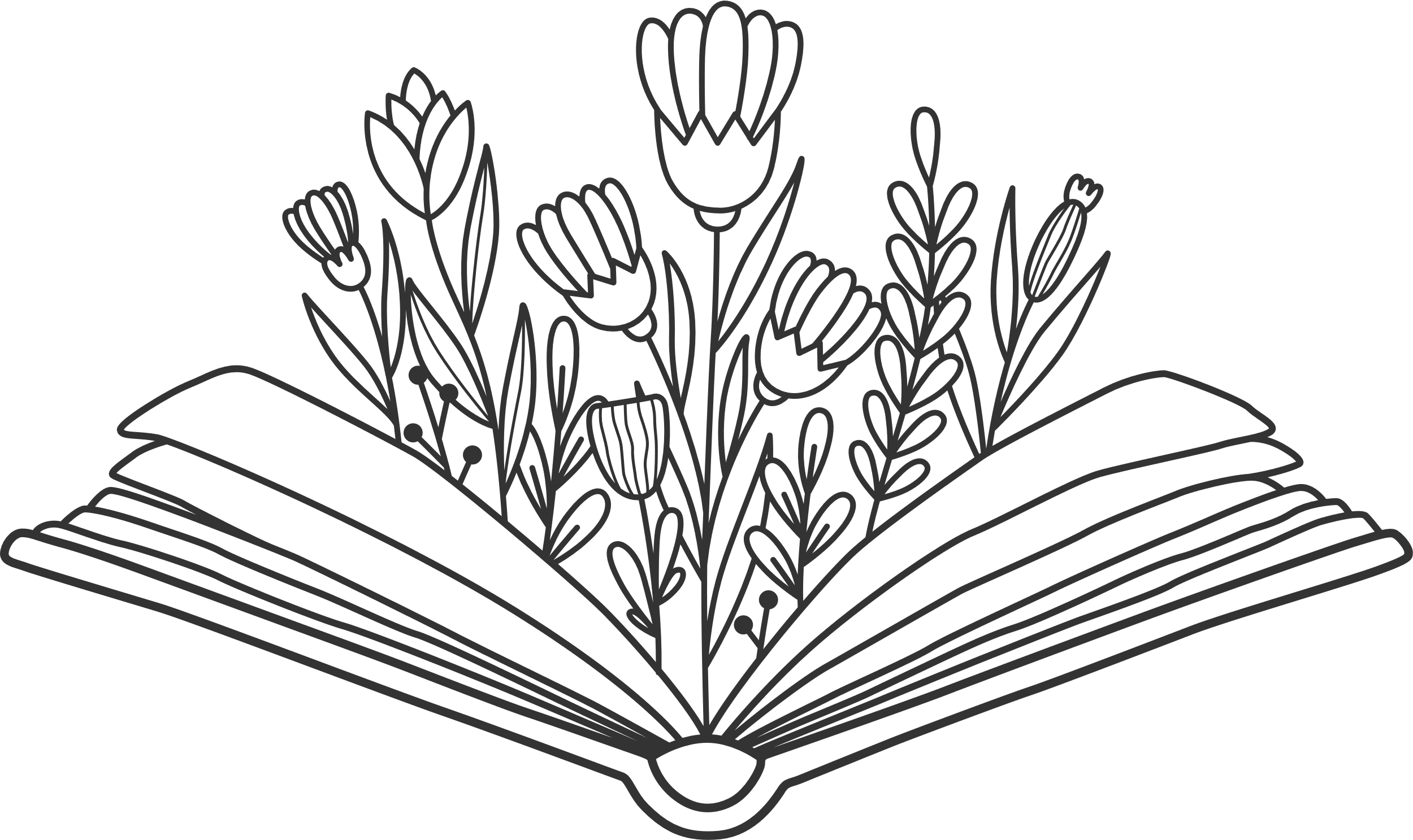 NAME OF BOOK
START
FINISH
MY THOUGHTS
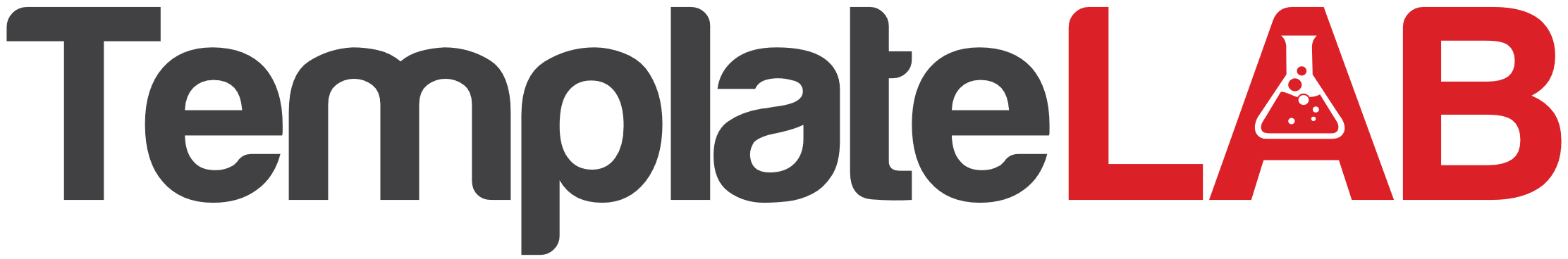